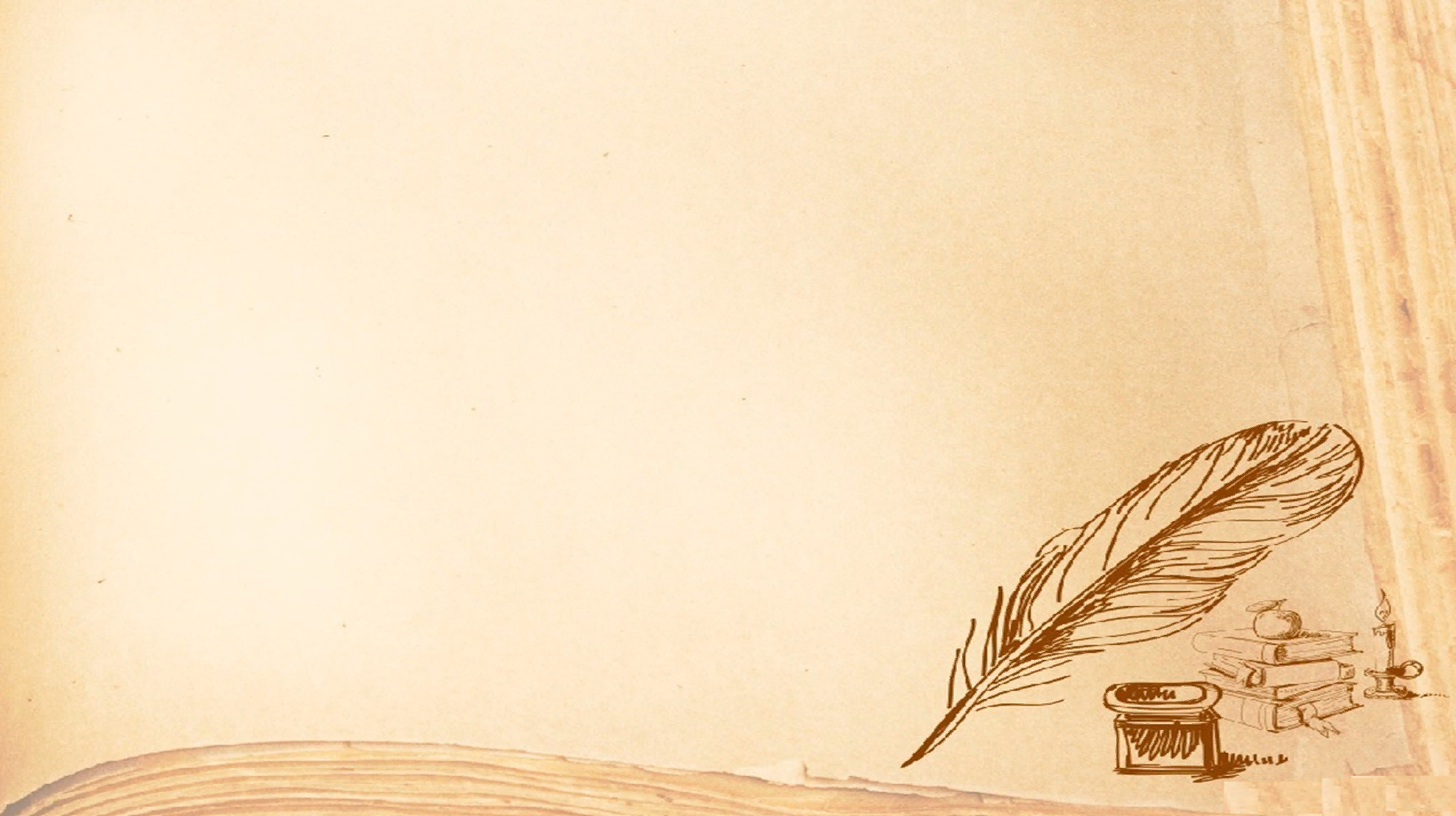 21 февраляМеждународный день родного языка
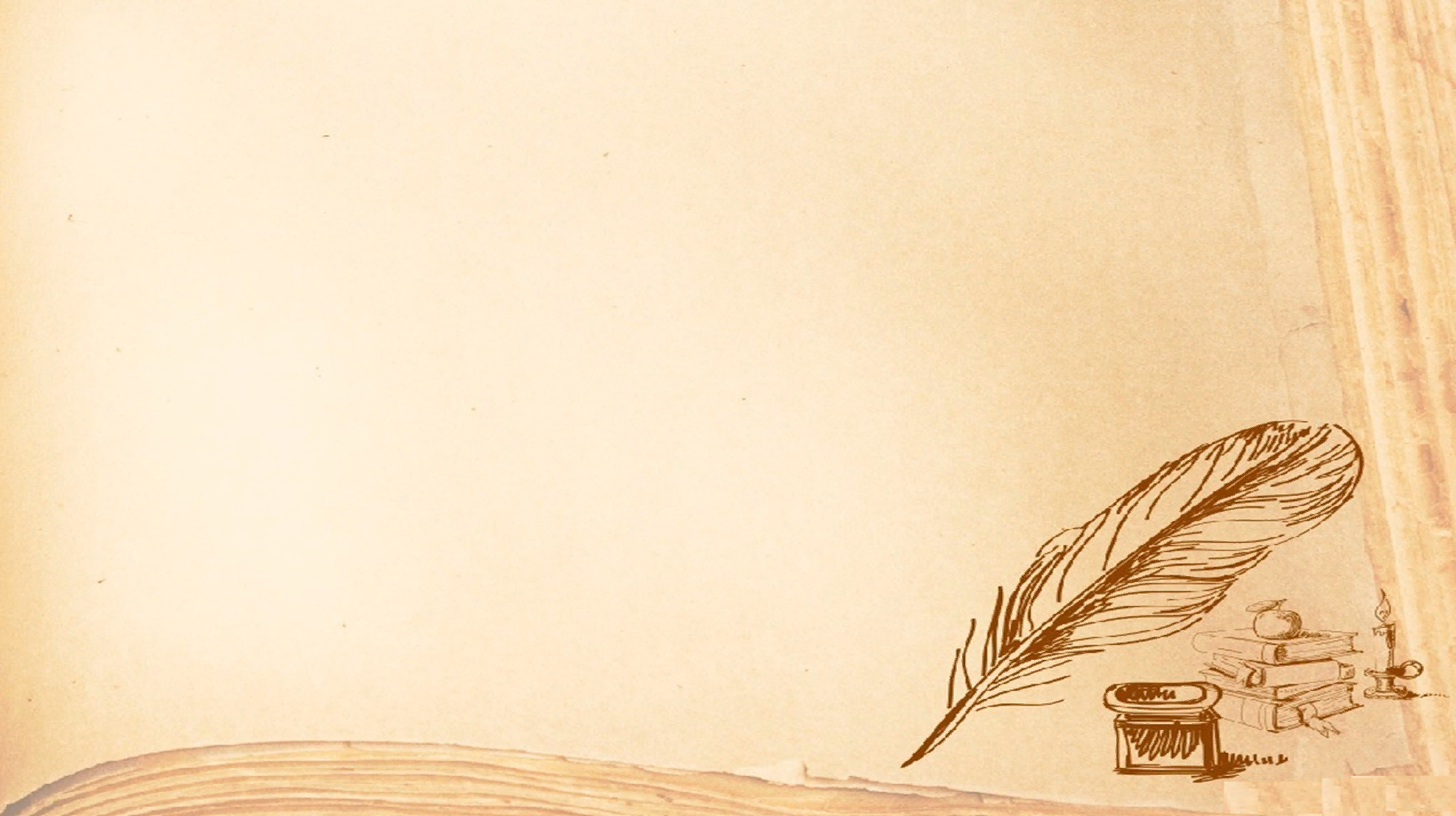 Простирайтесь в обогащении разума и в украшении российского слова.                    М.В. Ломоносов
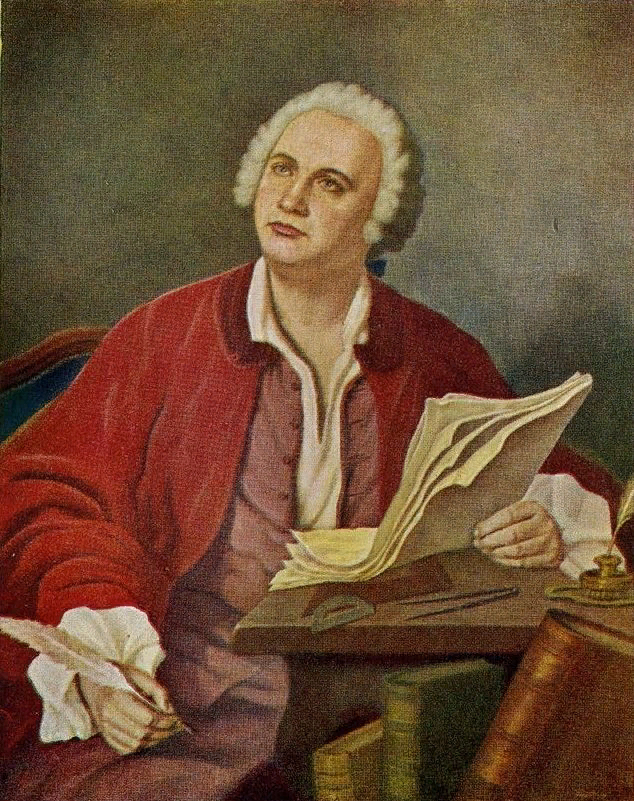 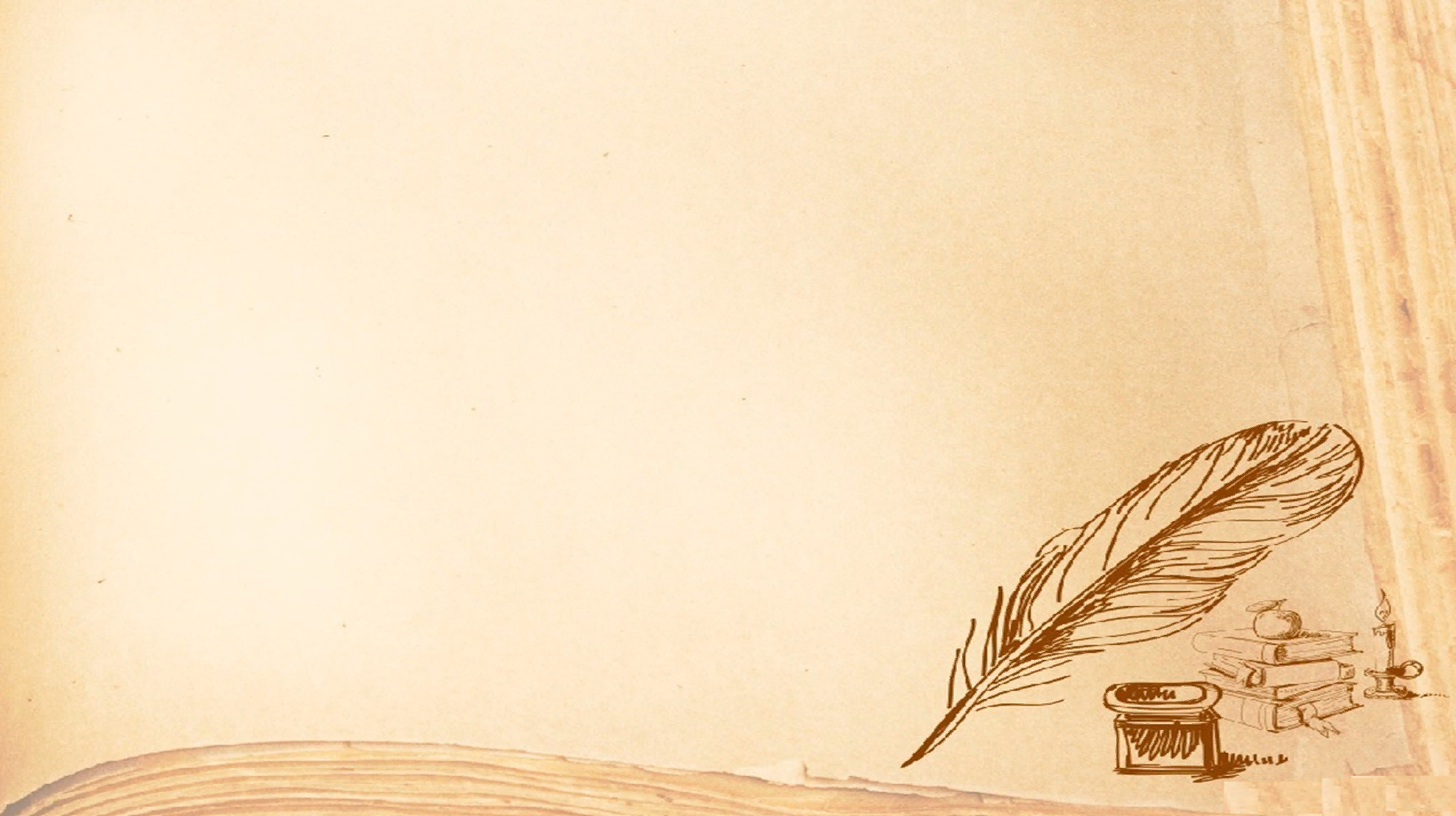 Язык есть исповедь народа,Его душа и быт родной.                П.А. Вяземский
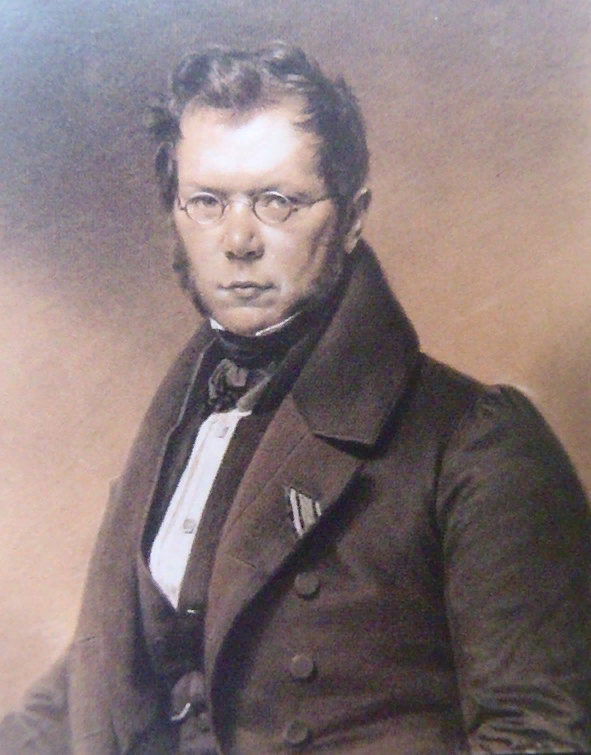 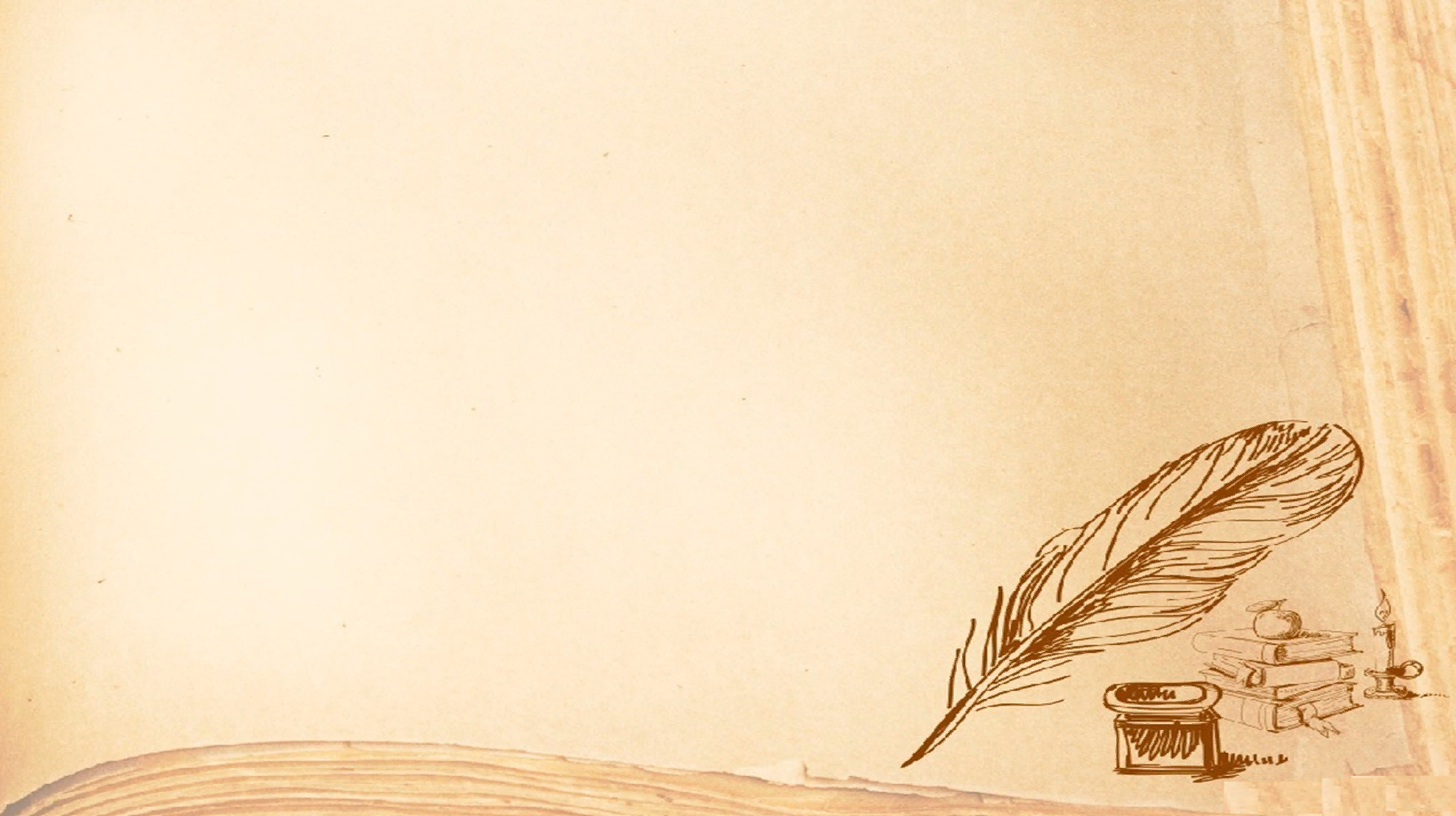 Как материал словесности, язык славяно-русский имеет неоспоримое превосходство перед всеми европейскими.                    А.С. Пушкин
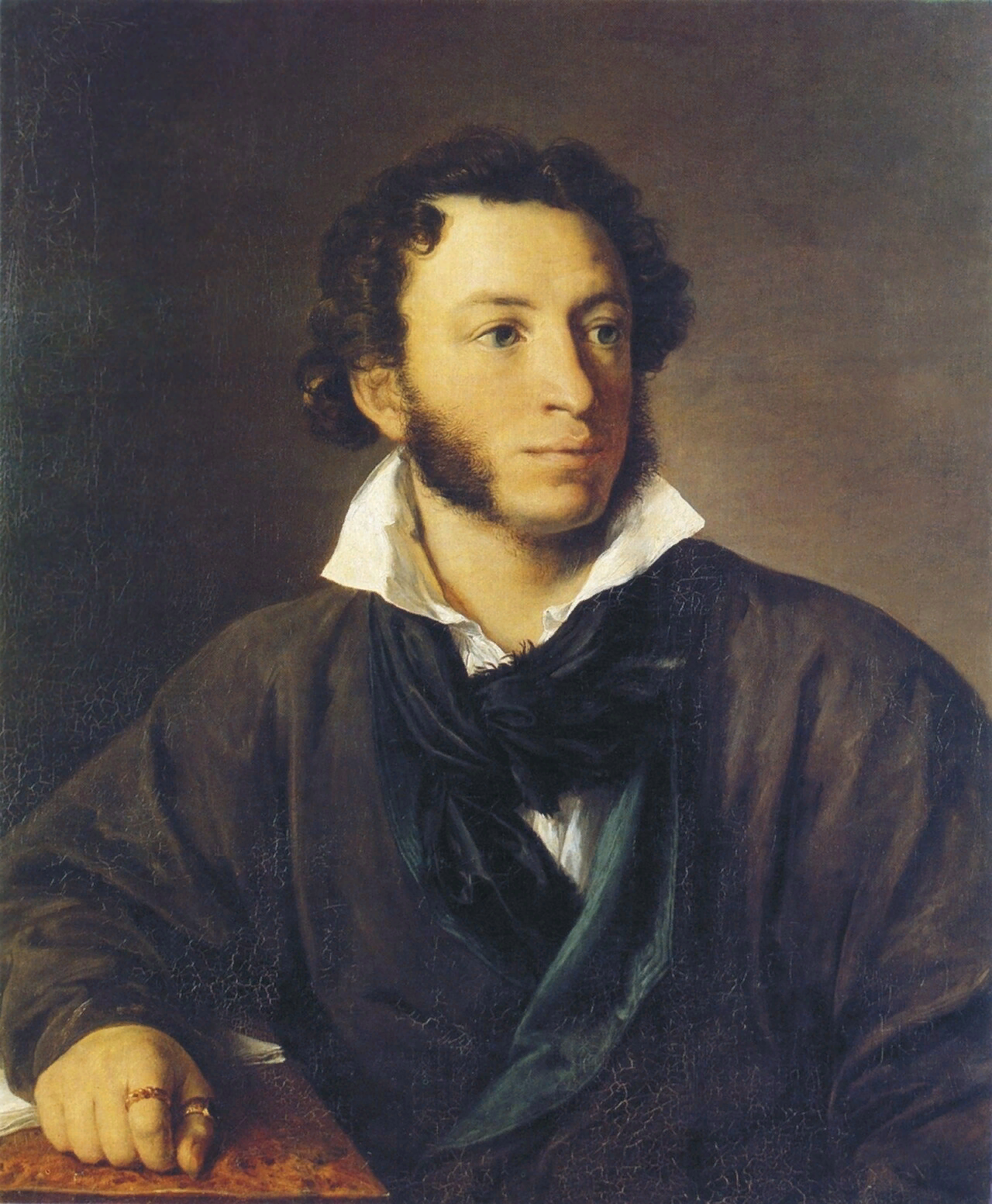 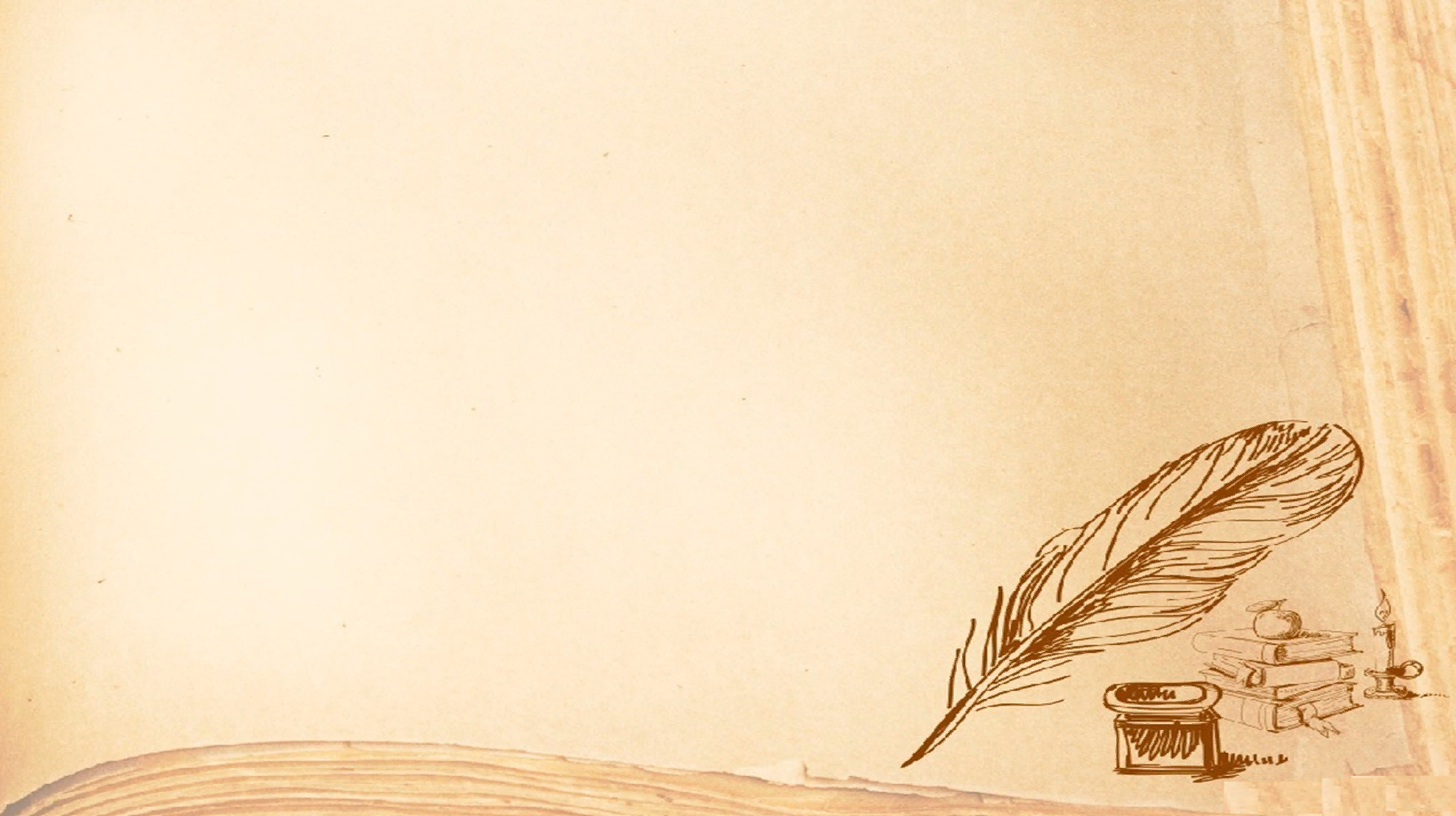 Язык народа — лучший, никогда не увядающий и вечно вновь распускающийся цвет всей его духовной жизни.                     К.Д. Ушинский
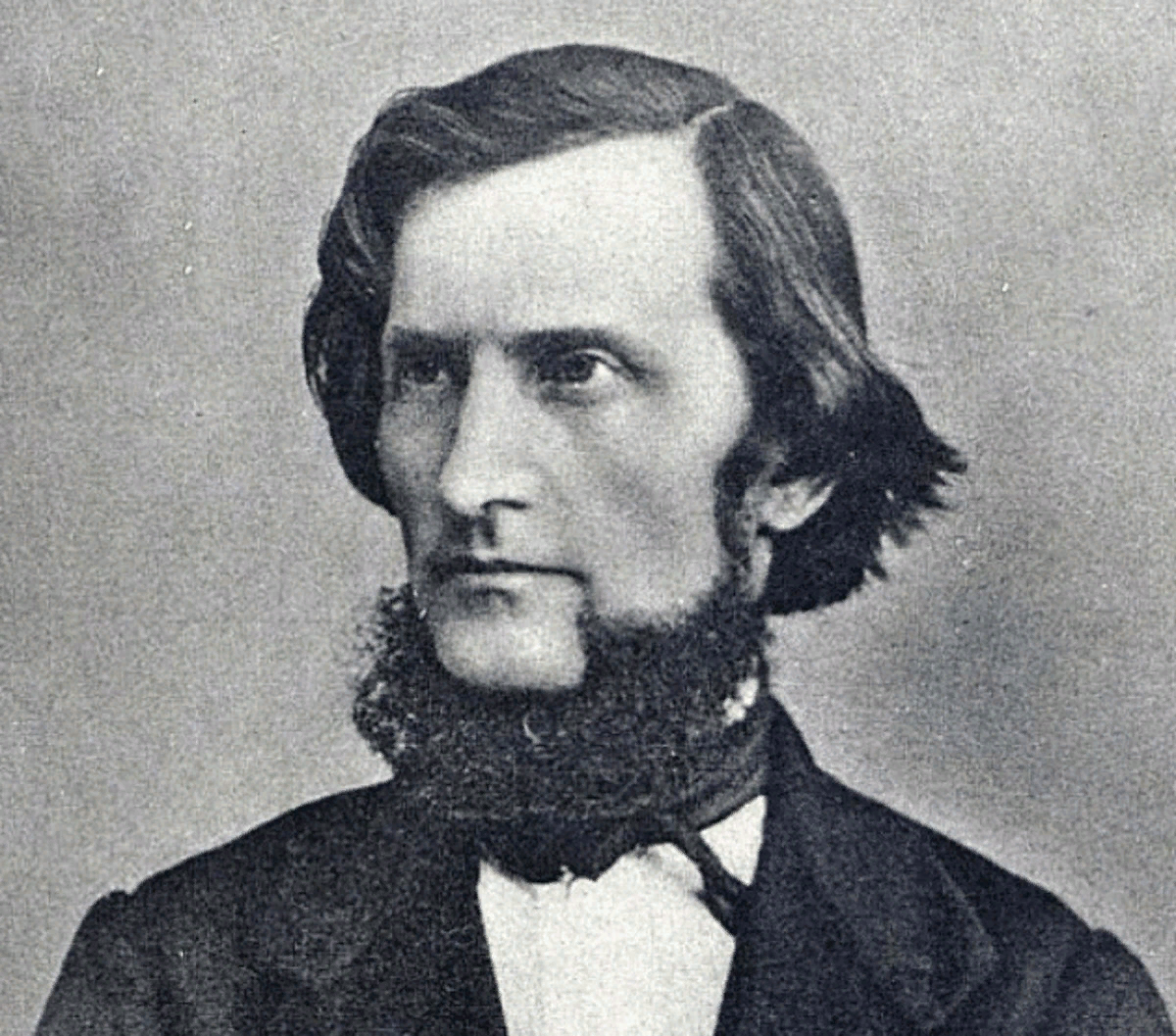 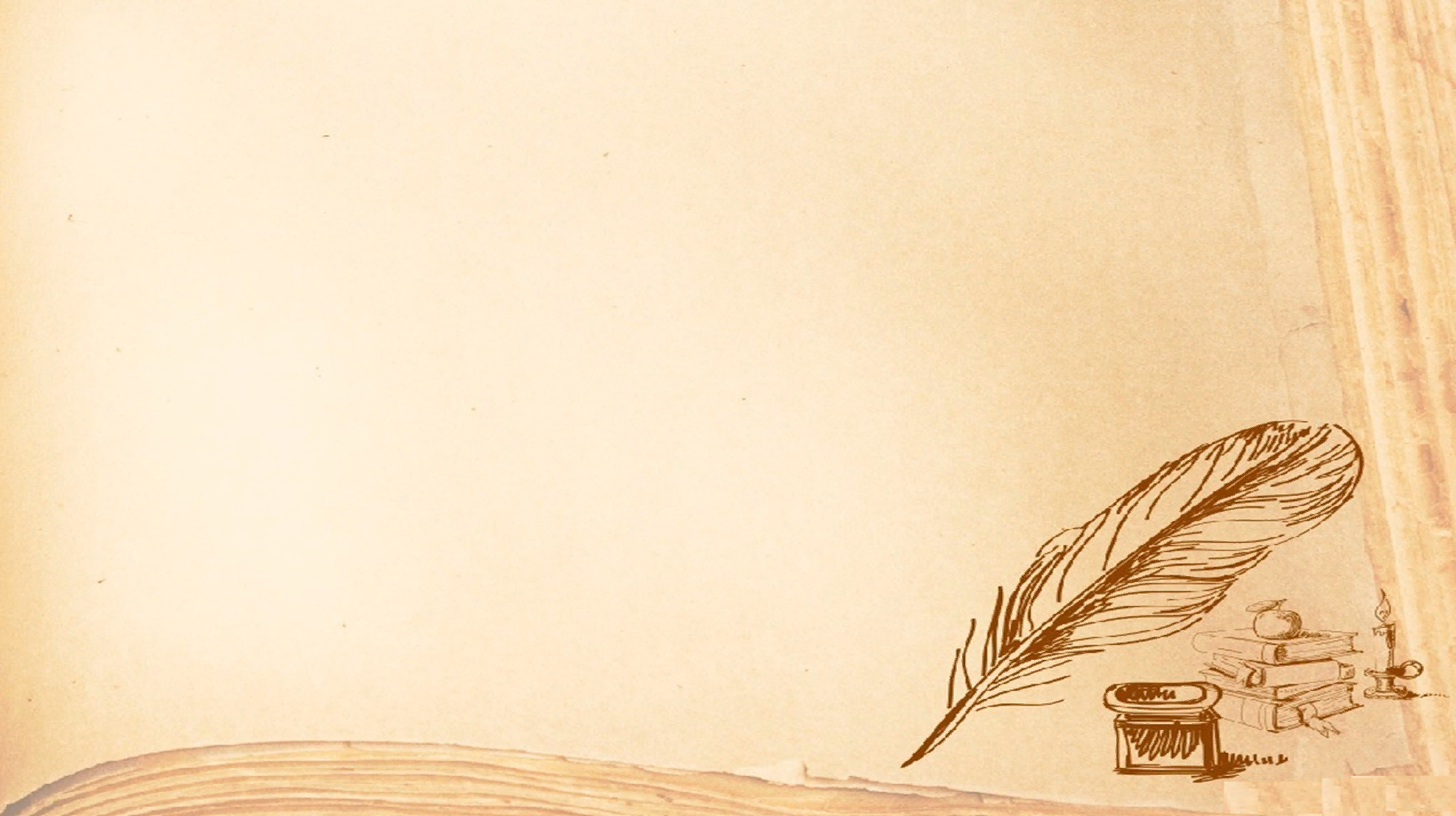 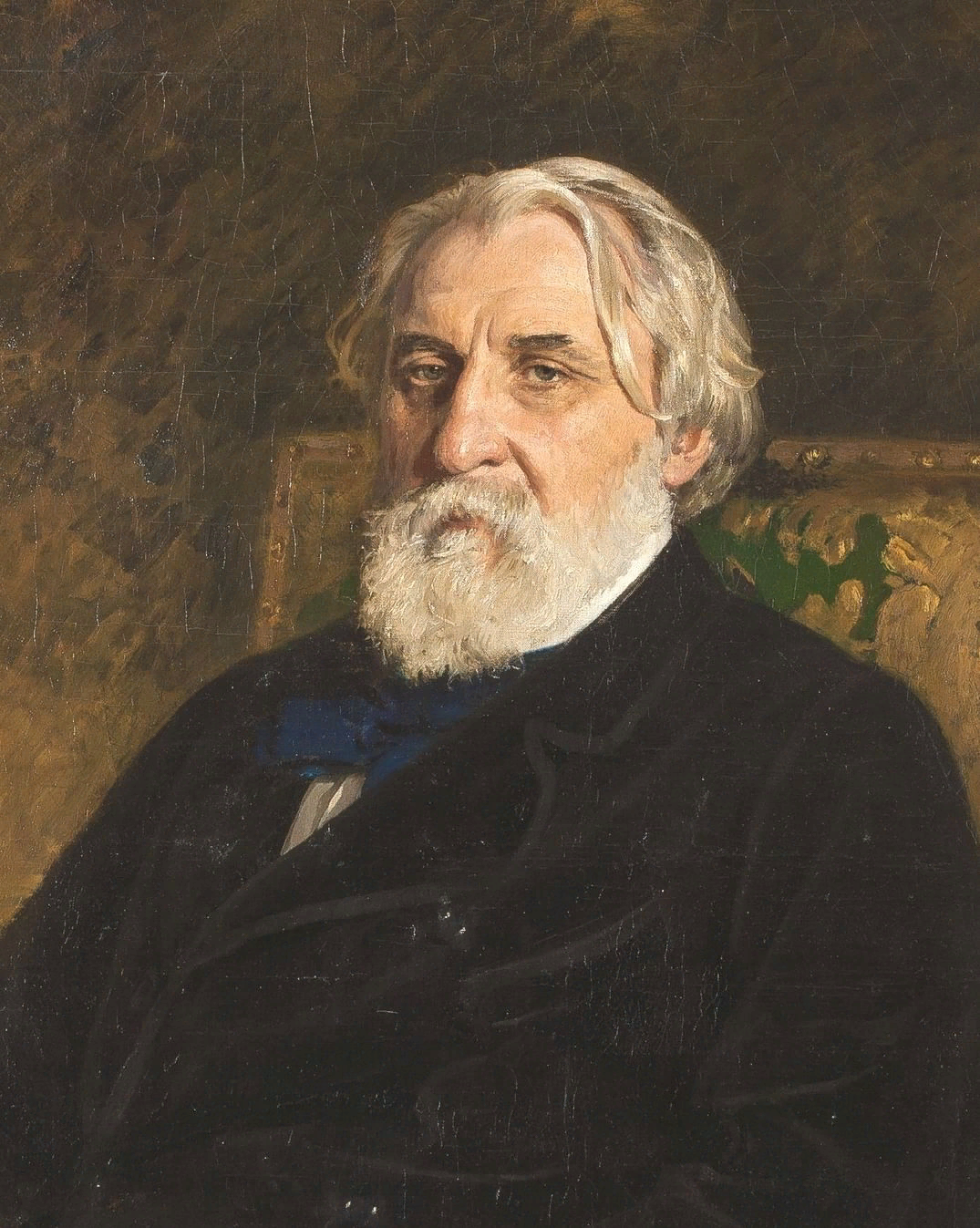 Берегите чистоту языка как святыню! Никогда не употребляйте иностранных слов. Русский язык так богат и гибок, что нам нечего брать у тех, кто беднее нас.                       И.С. Тургенев
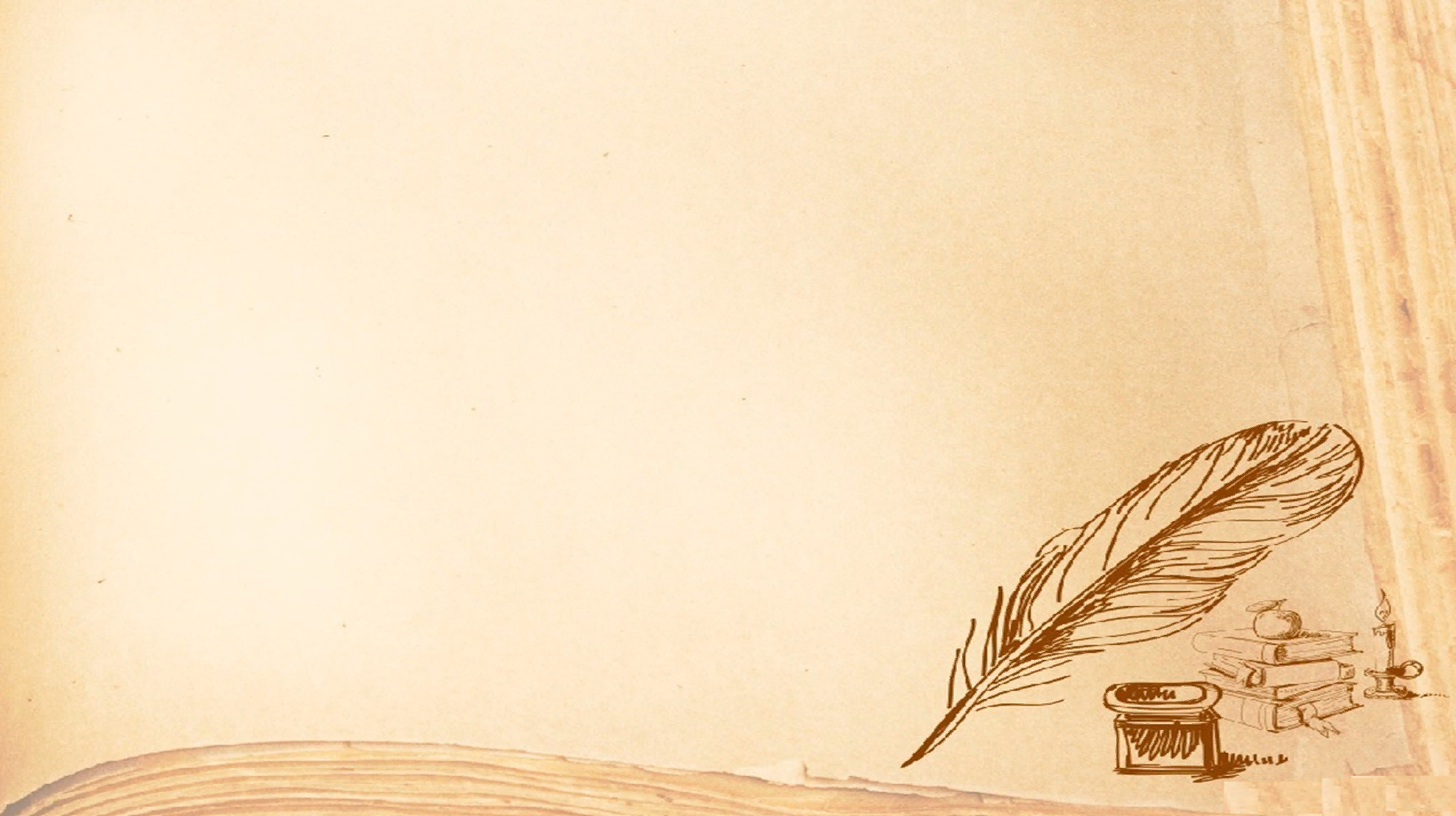 Русский язык в умелых руках и в опытных устах – красив, певуч, выразителен, гибок, послушен, ловок и вместителен.                         А.И. Куприн
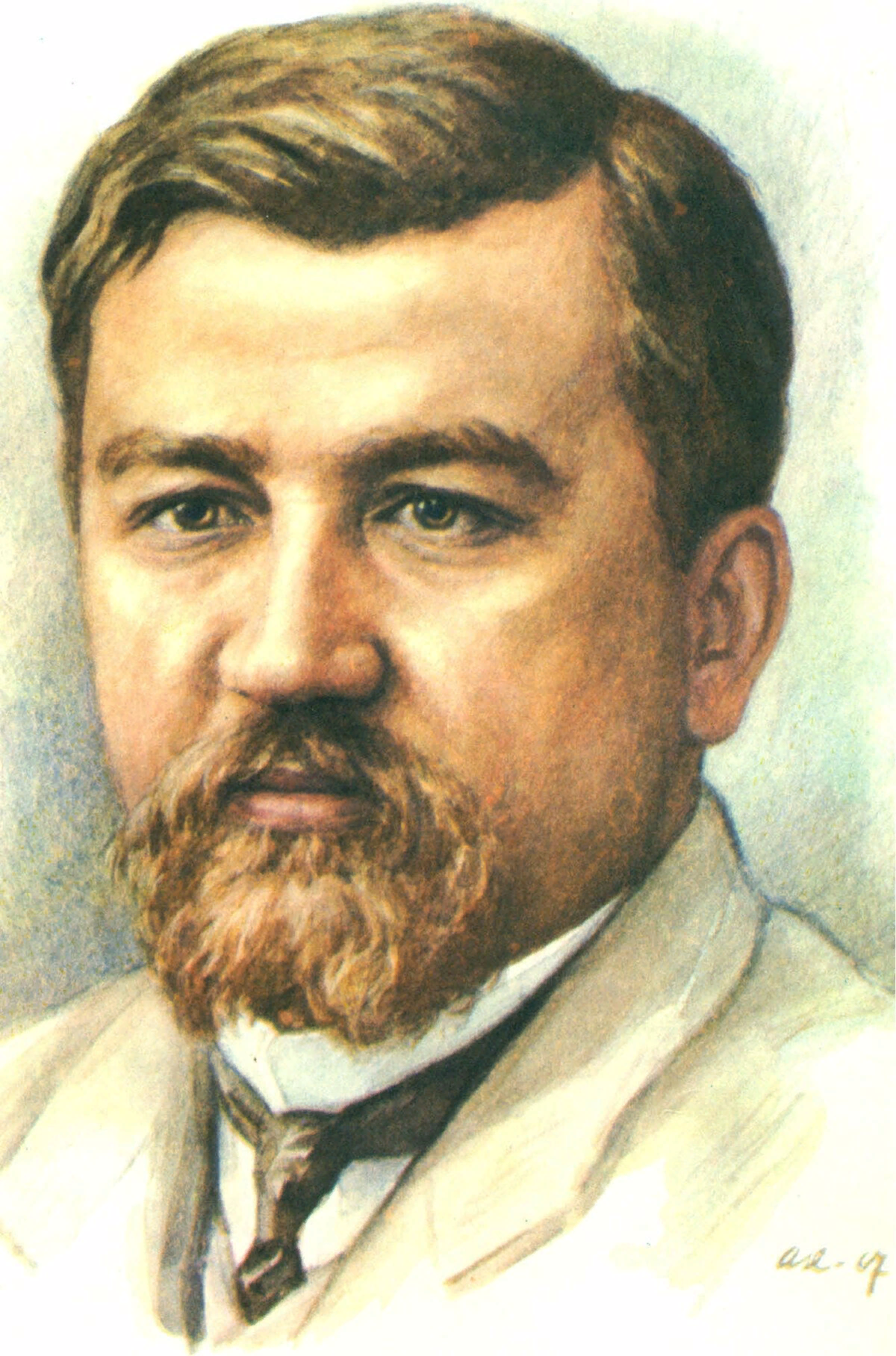 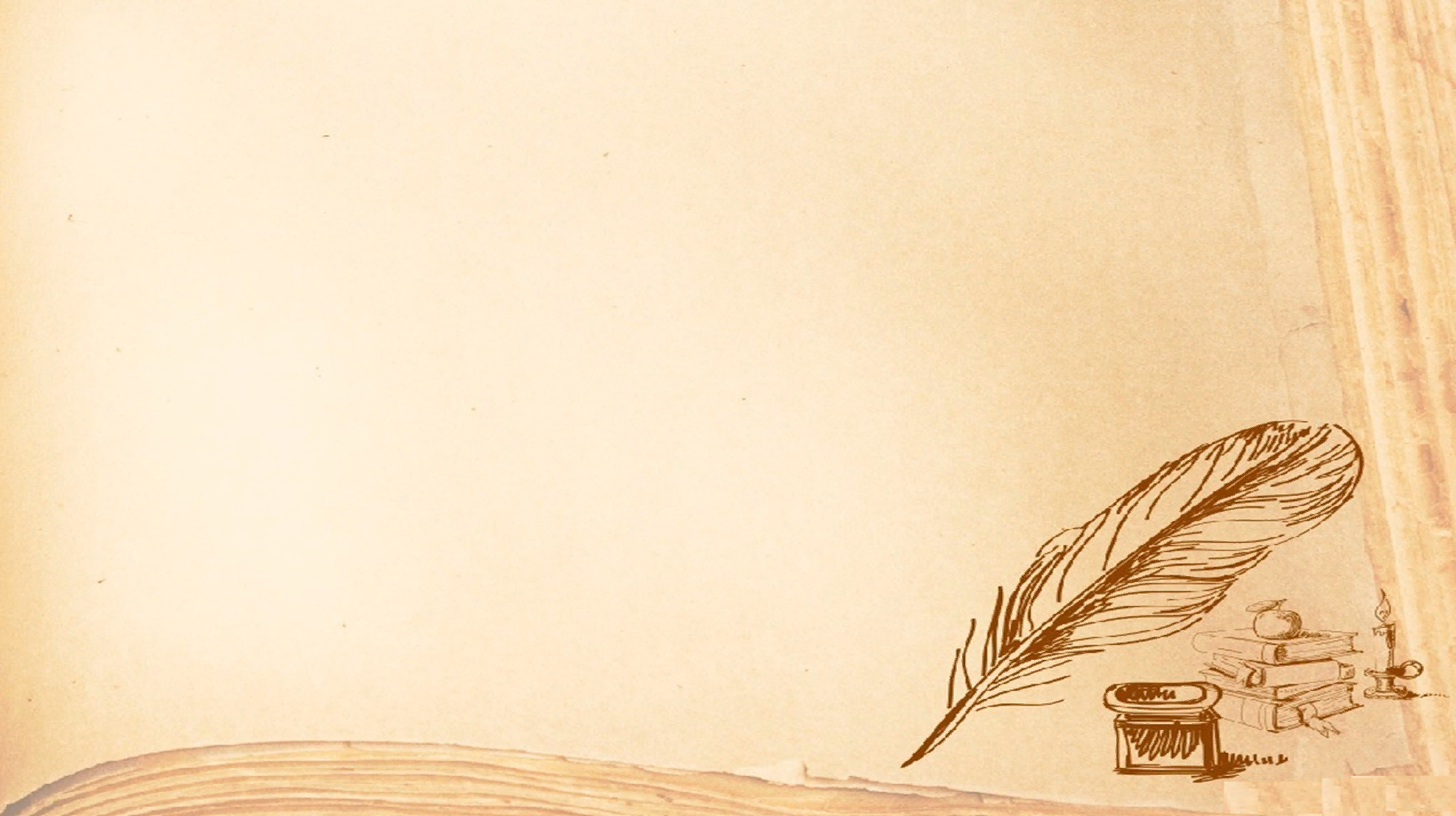 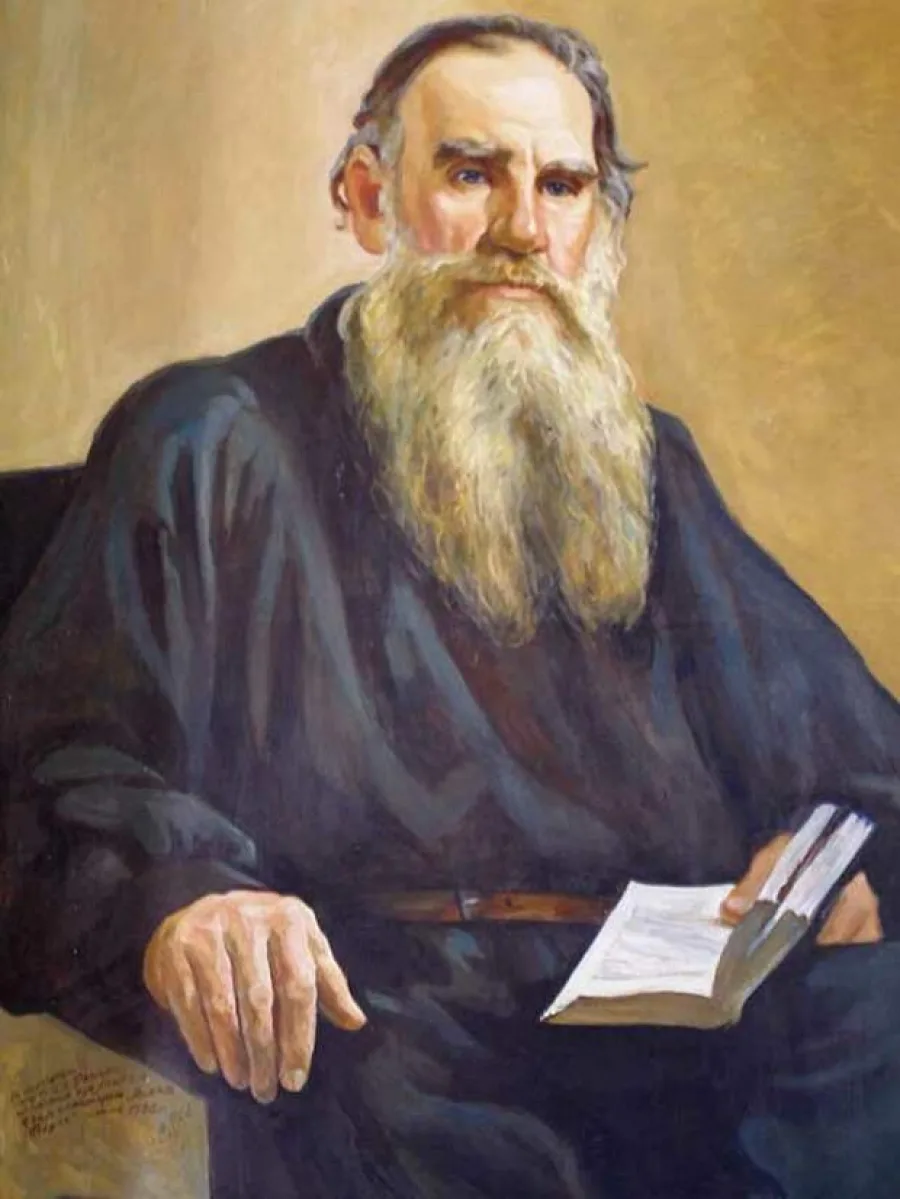 Русский язык настоящий, сильный, где нужно – строгий, серьёзный, где нужно – бойкий, живой.                         Л.Н. Толстой
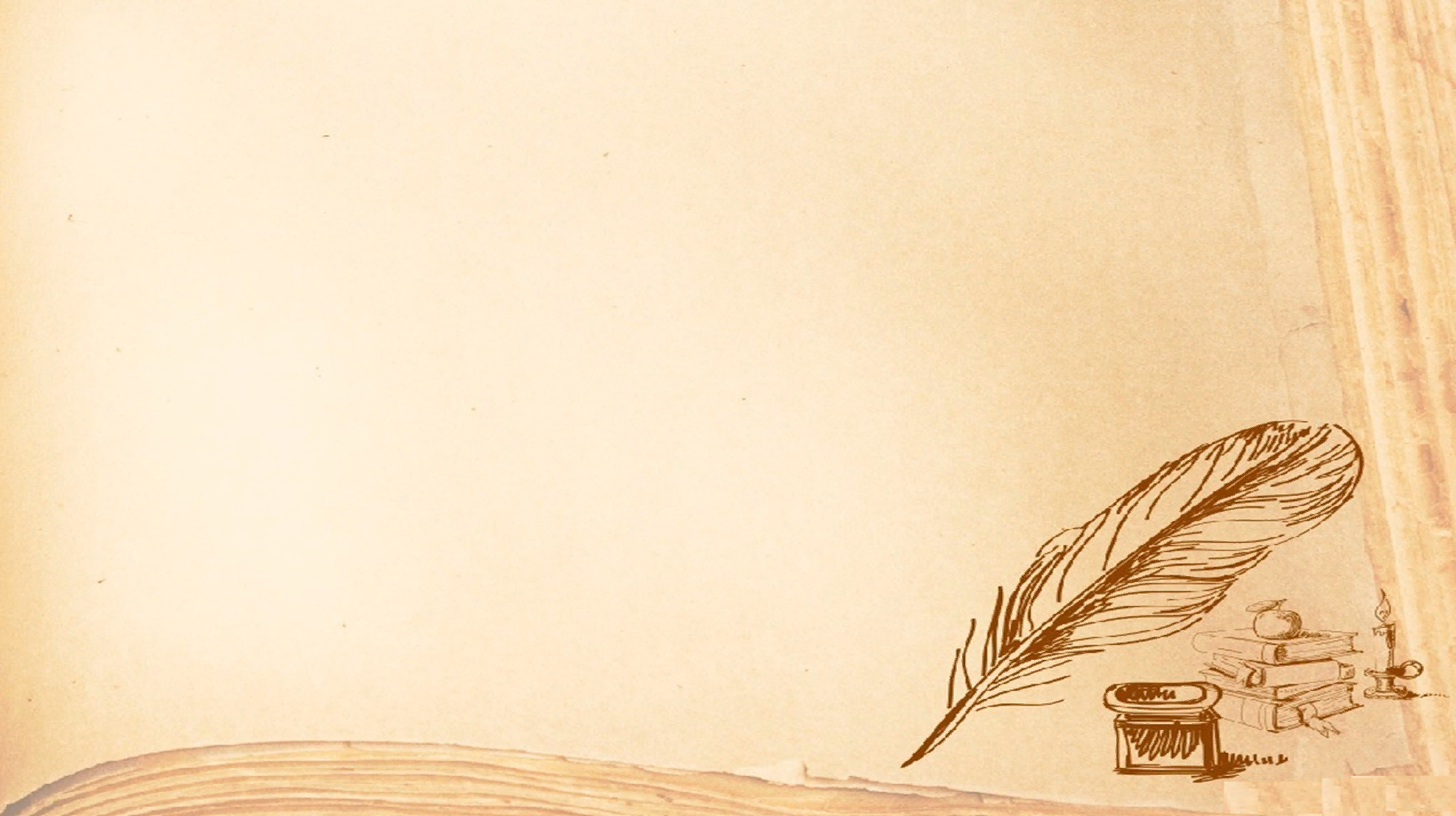 Русский язык мы портим. Употребляем иностранные слова без необходимости. И употребляем их неправильно.                        В.И. Ленин
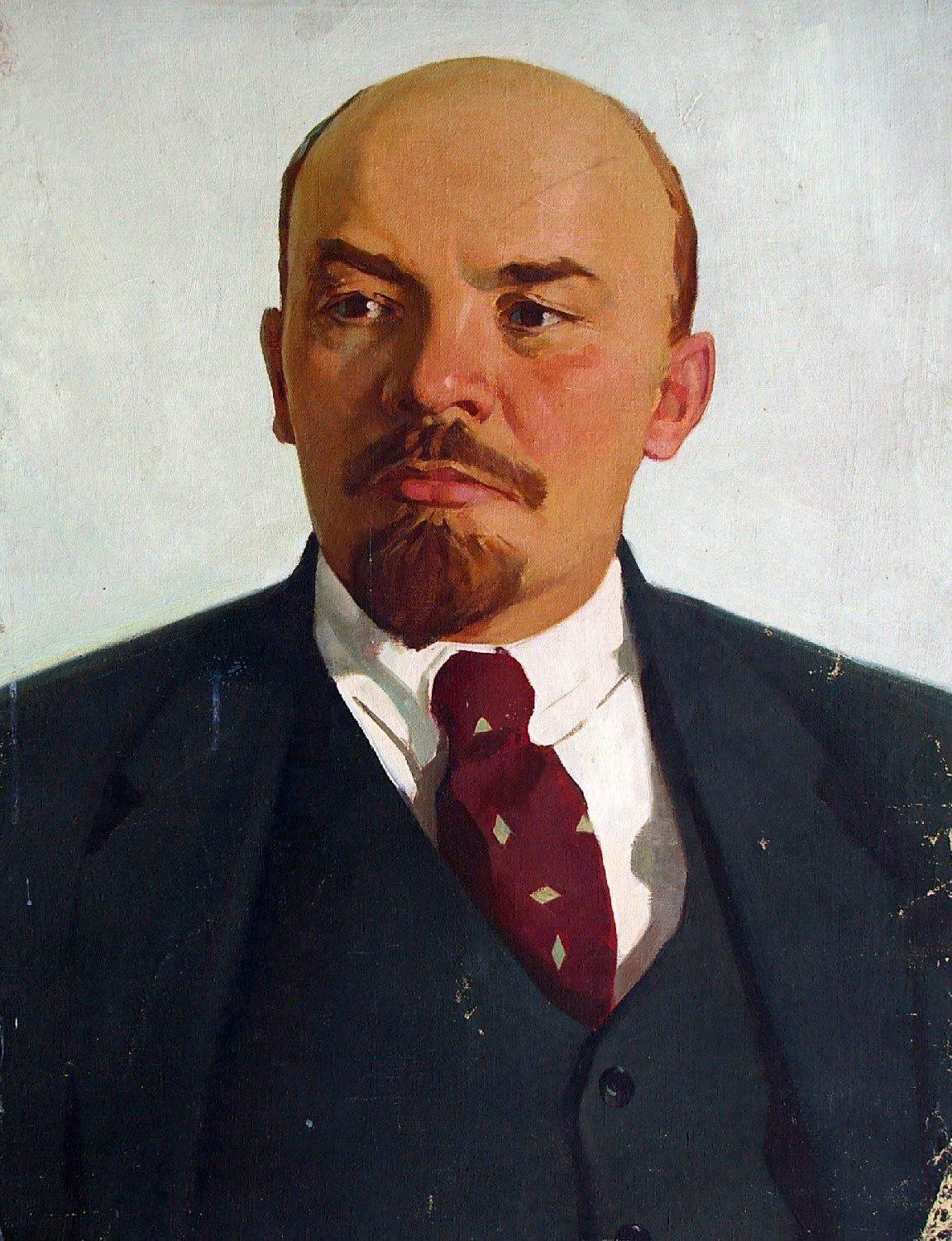 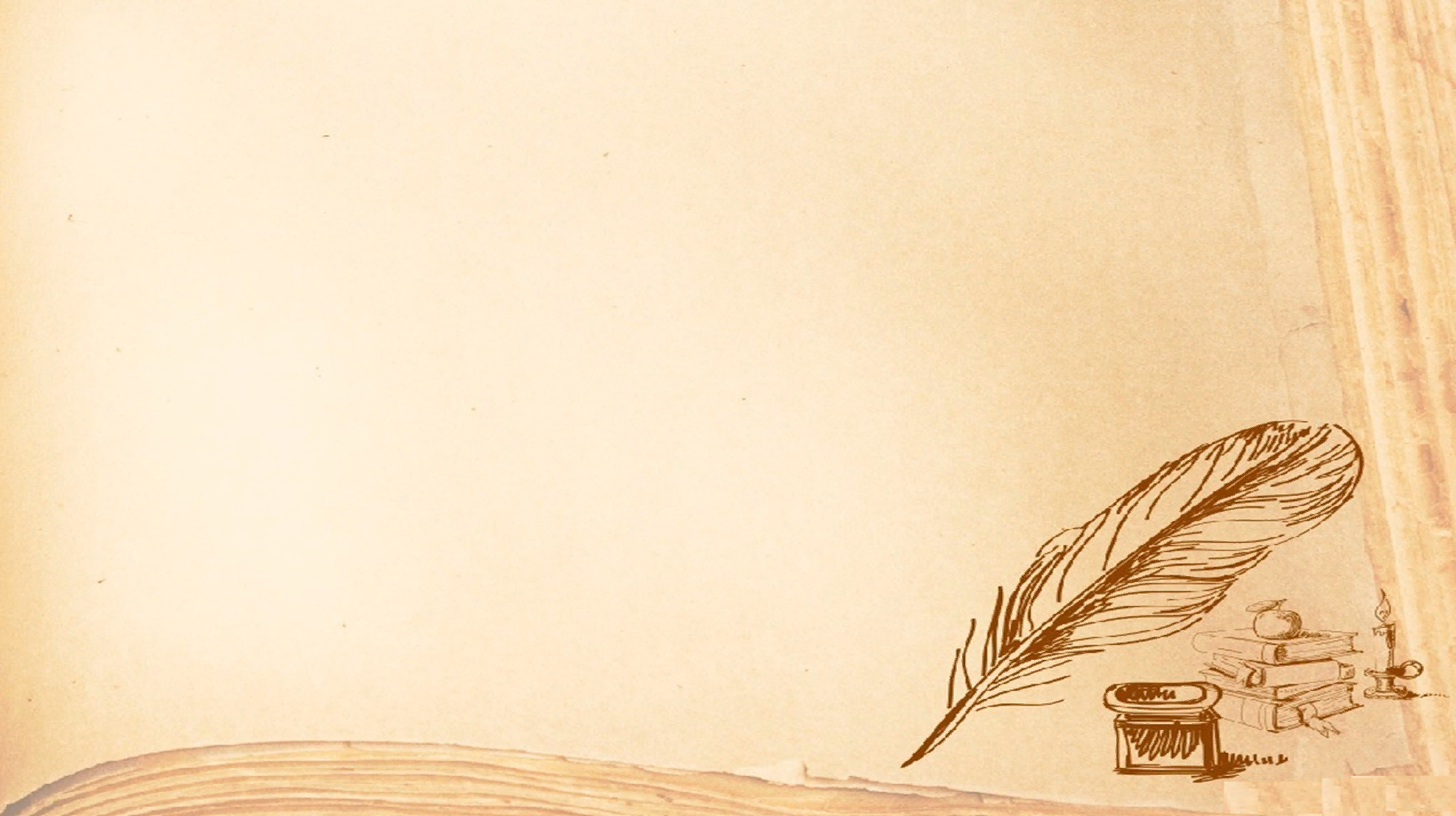 Русский народ создал русский язык, яркий, как радуга после весеннего ливня, меткий, как стрелы, певучий и богатый, задушевный, как песня над колыбелью.                    А.Н. Толстой
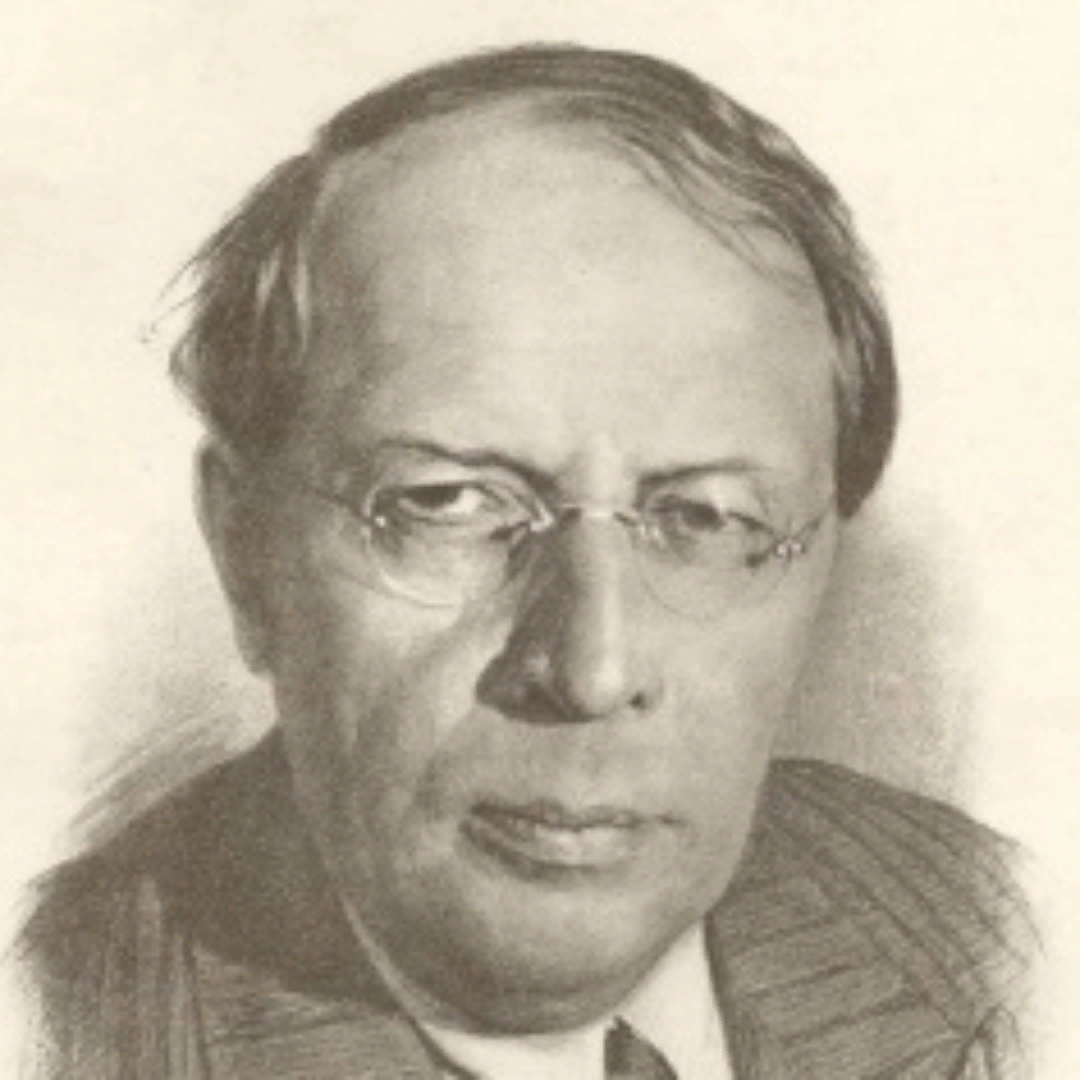 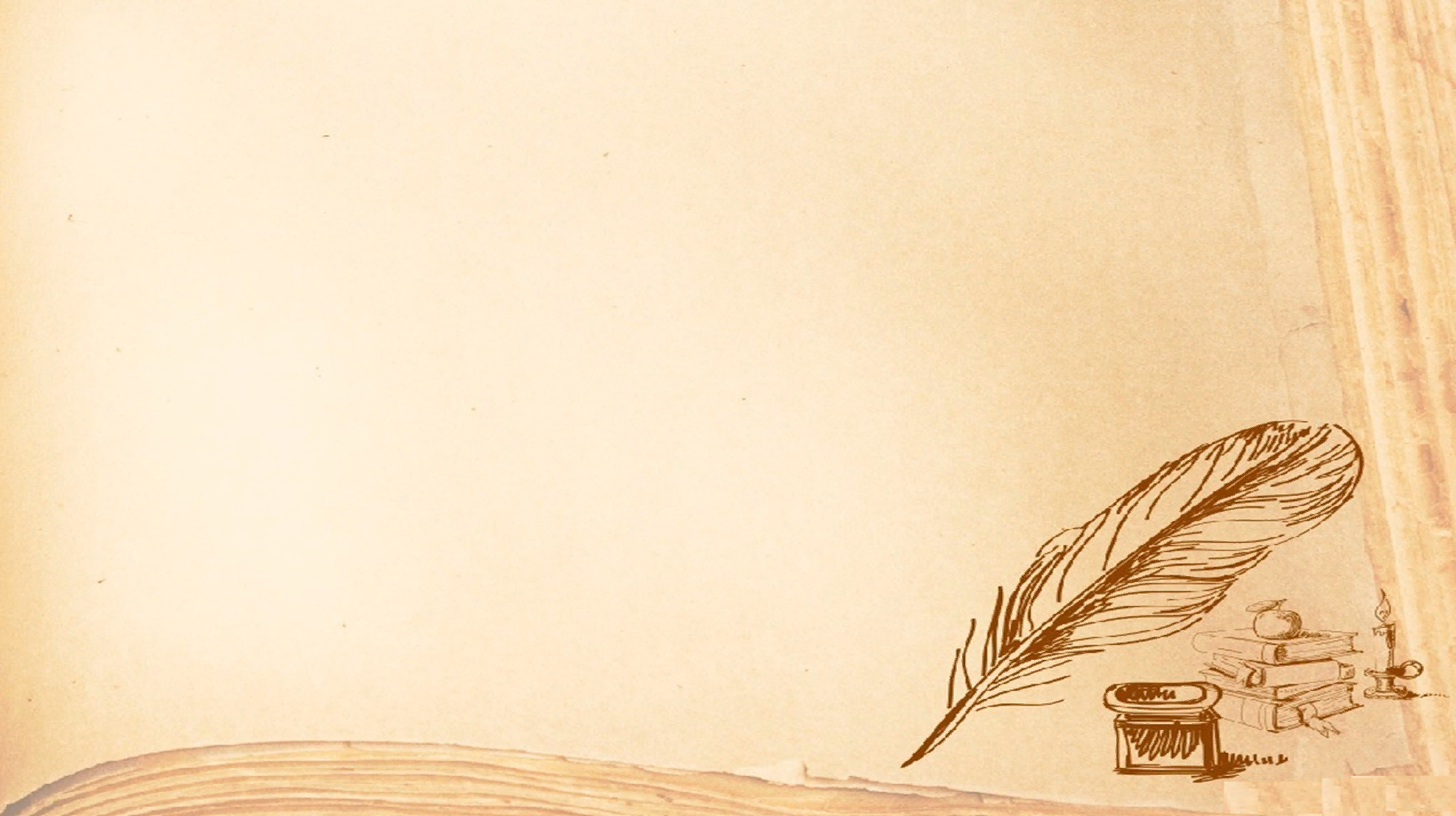 Величайшее богатство народа – его язык! Тысячелетиями накапливаются и вечно живут в слове несметные сокровища человеческой мысли и опыта.                         М.А. Шолохов
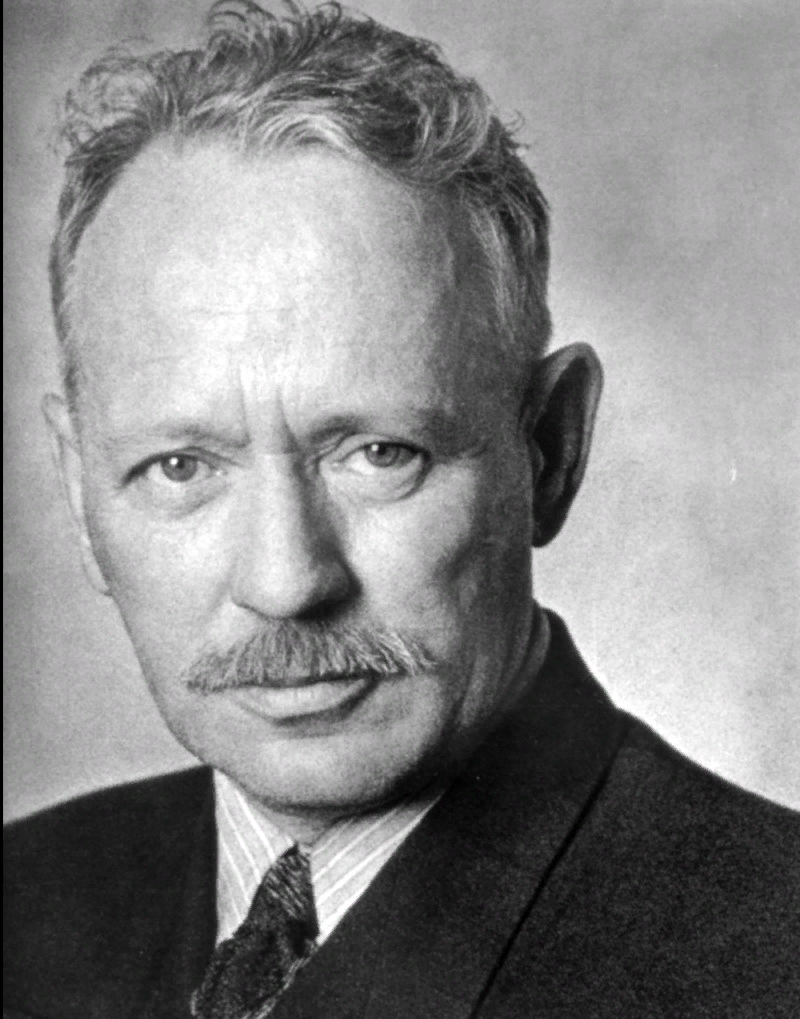 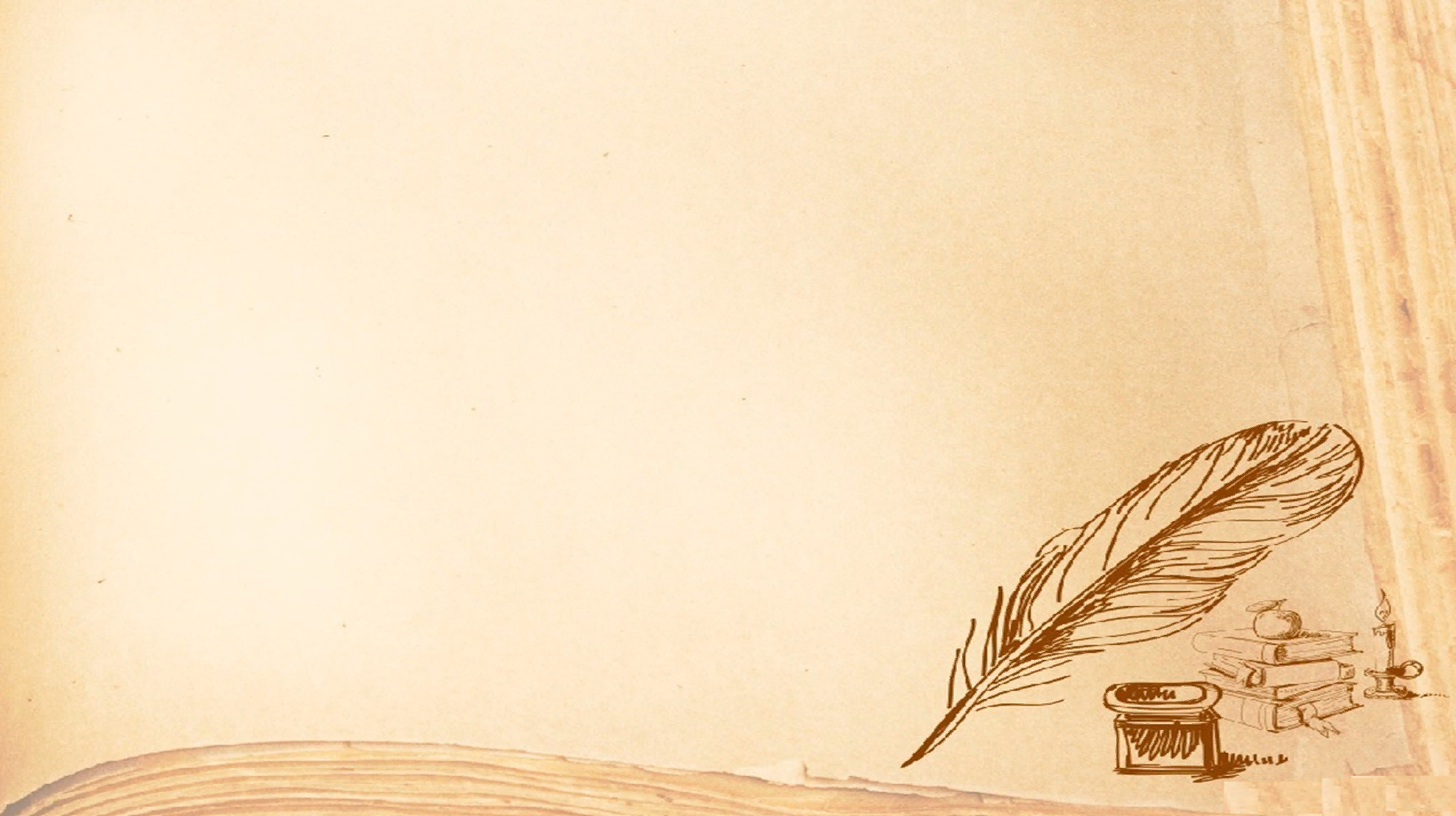 По отношению каждого человека к своему языку можно совершенно точно судить не только о его культурном уровне, но и о его гражданской ценности. Истинная любовь к своей стране немыслима без любви к своему языку.                К.Г. Паустовский
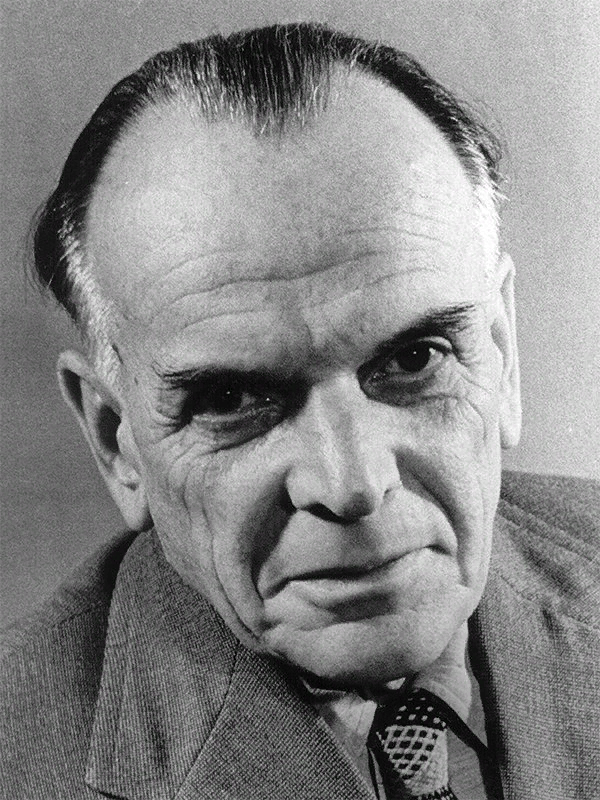 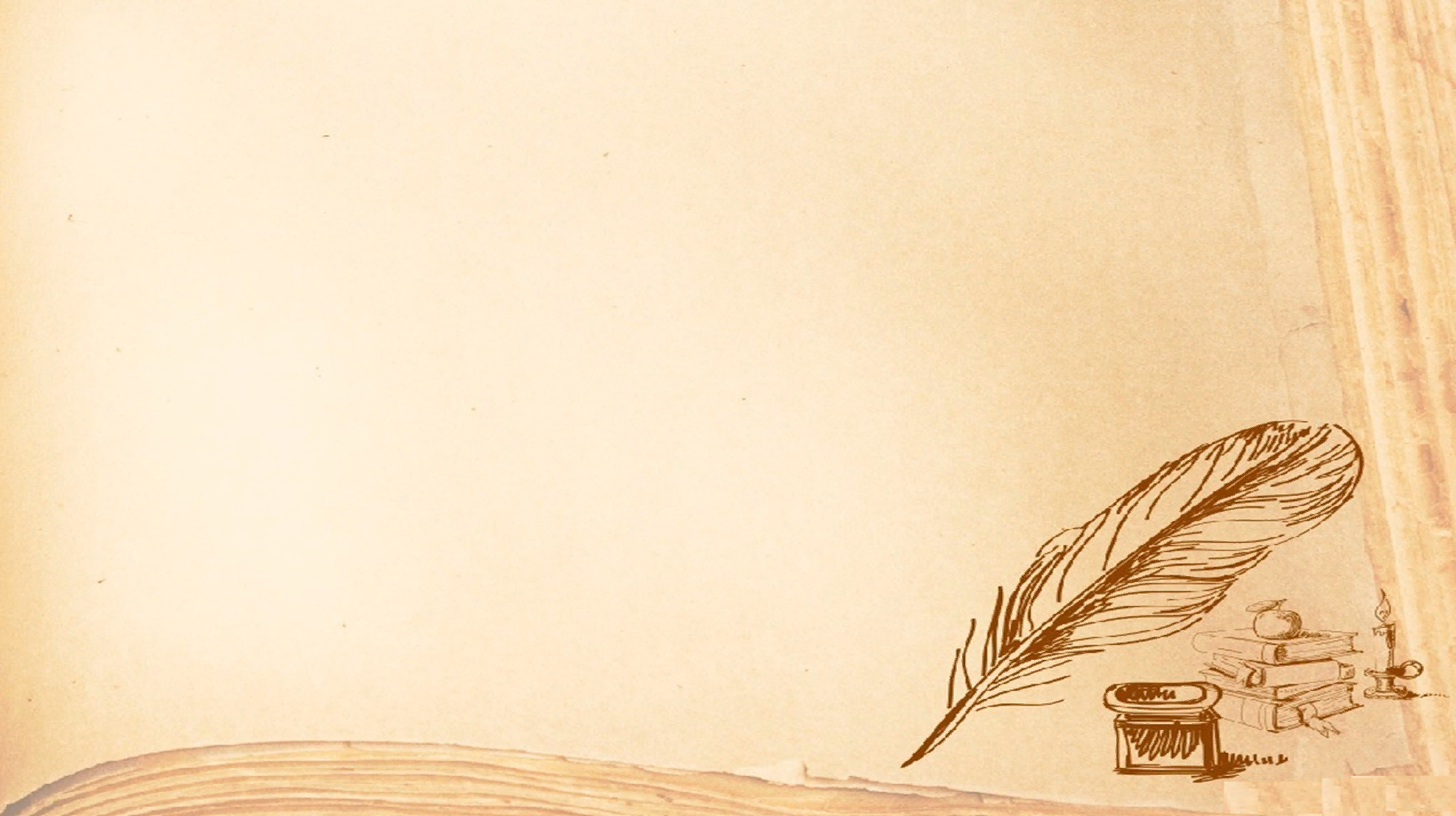 Бессмертие народа – в его языке.                         Ч. Айтматов
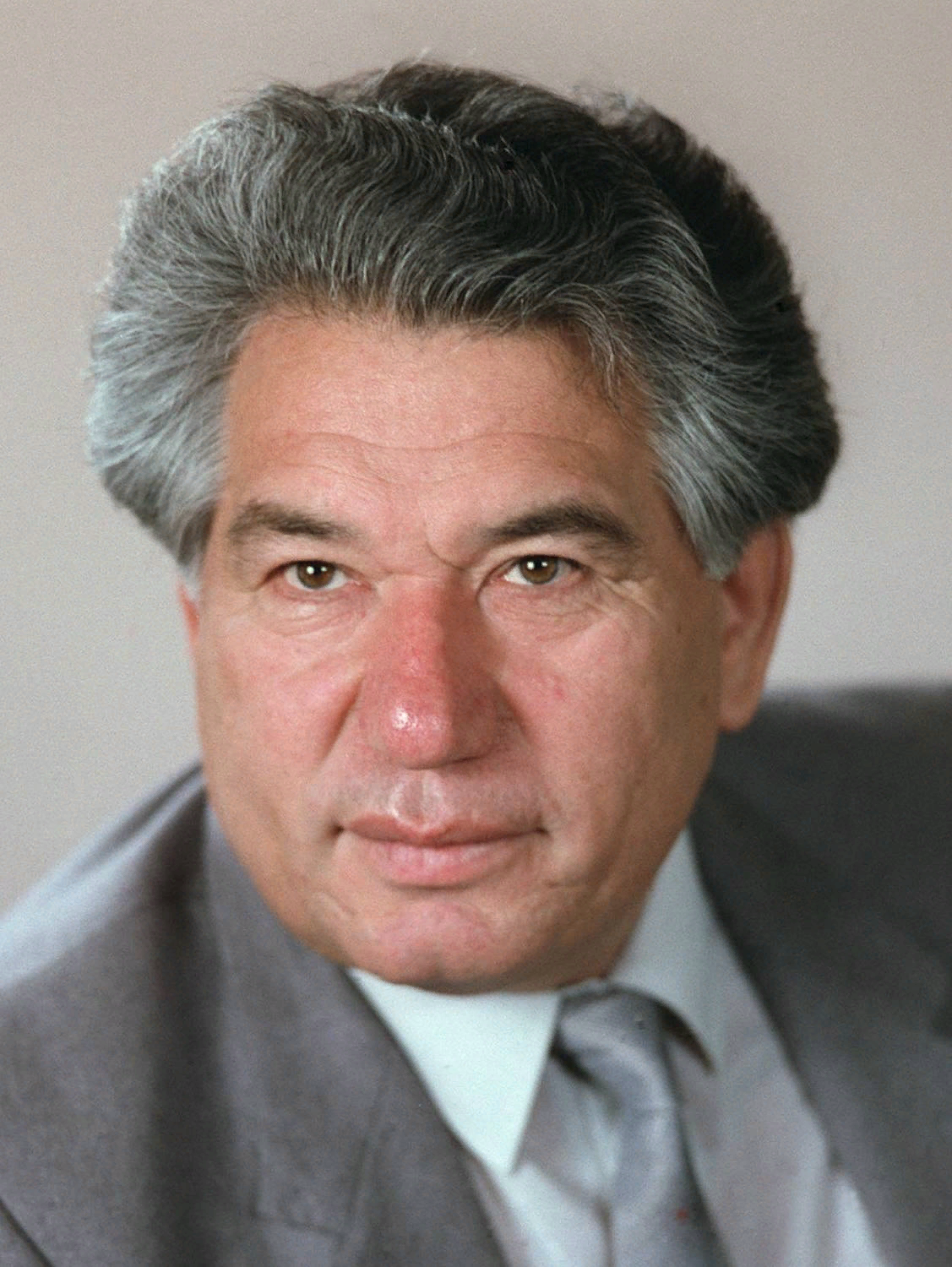